Strategia dystrybucji
1
DYSTRYBUCJA
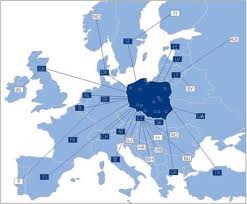 1. DEFINICJA I MIEJSCE DYSTRYBUCJI W MARKETINGU
2. FUNKCJE DYSTRYBUCJI
3. RODZAJE KANAŁÓW DYSTRYBUCJI
3.1 WYZNACZNIKI KONSTRUKCJI KANAŁÓW DYSTRYBUCJI
4. POŚREDNICY W KANAŁACH DYSTRYBUCJI
2
Dystrybucja
Dystrybucja - to wszelkie działania i czynności związane z dostarczeniem produktów i usług finalnemu nabywcy.
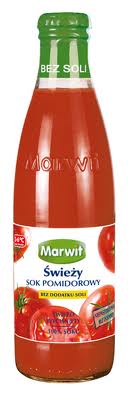 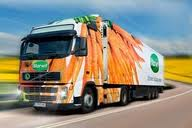 3
FUNKCJE DYSTRYBUCJI
Zadaniem dystrybucji jest rozmieszczenie produktów na rynku w taki sposób aby konsument mógł  je nabyć w dogodnych warunkach: 
odpowiadającym im miejscu, 
czasie,
 cenie możliwej do zaakceptowania.
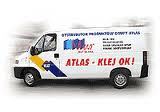 4
Kanał dystrybucyjny
Podmioty uczestniczące w sposób bezpośredni lub pośredni w  procesie dystrybucji nazywa się ogniwami dystrybucyjnymi. 
Kanał dystrybucyjny - to droga, którą jest przesuwany towar od producenta do konsumenta.
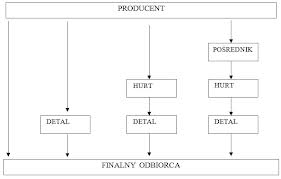 Rodzaje kanałów
5
Kanał dystrybucji obejmuje wiele czynności:
przemieszczanie fizyczne towaru,
przekazywanie prawa własności towaru lub jego użytkowania,
zamawianie towaru lub usługi,
przekazywanie należności,
podejmowanie ryzyka.
6
STRATEGIA DYSTRYBUCJI PRODUCENTA OKREŚLA:
Jaki jest łańcuch przebiegu towaru
Ile ogniw jest w nim zaangażowanych
Jak są zlokalizowane 
Jakie funkcje wykonuje każde z tych ogniw
7
Na wybór kanału dystrybucji wpływ ma charakter towaru:
– towary standardowe częstego zakupu i codziennego zapotrzebowania (art. Żywnościowe, papierosy, gazety, artykuły higieny osobistej)
- artykuły powszechnego użytku o średniej trwałości (obuwie, materiały tekstylne, artykuły sportowe, wypoczynkowe).
Artykuły złożone technicznie o wysokiej cenie jednostkowej (biżuteria, drogie meble, sprzęt techniczny, dzieła sztuki, samochody)
8
Dobór kanału dystrybucji dla poszczególnych grup towarów:
Towary z grupy A wymagają licznej sieci o charakterze powszechnym a także w wielkich domach i ośrodkach handlowych
Towary z grupy B są rozprowadzane przez sklepy branżowe, wyspecjalizowane działy domów towarowych, sklepów typu catalog show rooms 
Towary z gr C  posiadają nieliczne punkty sprzedaży, którym stawia się wysokie wymagania reprezentacyjności (położenie, wyposażenie, wystrój)  i wysokie kwalifikacje personelu.
9
Rodzaje strategii dystrybucji
Polityka szerokiego zbytu z dużą liczbą pośredników,

Polityka selektywnego zbytu z celowo dobieraną średnią liczbą punktów zbytu (punkt sprzedaży silnie uzależniony od producenta np. Umowa franchisingowa),

Polityka ekskluzywnego zbytu z niewielką liczbą bardzo starannie wybranych punktów sprzedaży, najczęściej opartych na zasadzie wyłączności.
10
Gdzie dokonujemy zakupów?
Sklepy specjalistyczne – branżowe – mięsne – rybne – warzywne – odzieżowe;
Sklepy – supermarkety
Sklepy – hipermarkety
Sklepy dyskontowe 
Sklepy convenience store – sklepy wygody 
Outlety – sklepy z odzieżą stosujące strategie niskich cen
Sklepy wielobranżowe
11
Supermarket delikatesowy
W zależności od wielkości, z reguły supermarkety są znacznie większe niż minimalne 400 m2. 
Głównymi zaletami supermarketów jest szeroki i wyszukany asortyment,  obsługa na wysokim poziomie, staranny wystrój wnętrza, wysoka jakość towaru, wydłużone godziny otwarcia.
Przyjmuje się strategię wysokiej ceny – jest to warunek pokrycia wysokich kosztów prowadzonej działalności.
12
Supermarket dyskontowy
Masowa sprzedaż sieciowa np. „Intermarche”, „Lidl” pozwala na łączenie dużej powierzchni samoobsługowej z niską ceną. 
Wiele sieci od 2007 roku poprawia jakość oferowanych towarów nawiązując umowy z dostawcami o renomowanej pozycji na rynku, np. Wedel – Cadbury,   
Stąd też powstaje supermarket o cechach dyskonta i supermarketu.
13
Supermarket delikatesowy
14
Typy sklepów detalicznych
HIPERMARKET - duży sklep samoobsługowy z artykułami żywnościowymi i nieżywnościowymi o minimalnej powierzchni 2500 m2. Wysoka atrakcyjność hipermarketu wynika z ich agresywnej polityki cenowej, dużej dostępności komunikacyjnej dla klientów zmotoryzowanych oraz sprawnej organizacji procesu sprzedaży.
15
Przykład hipermarketu
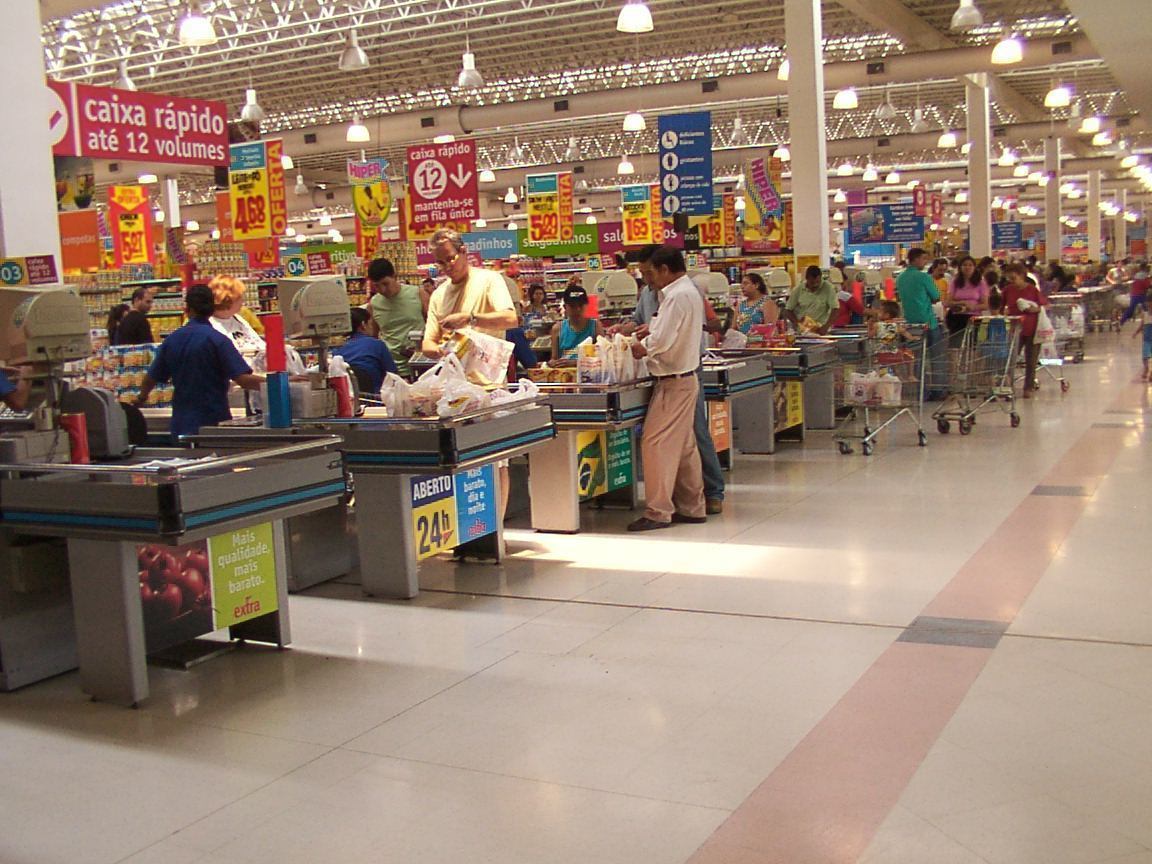 16
Przykładowy hipermarket przed świętami
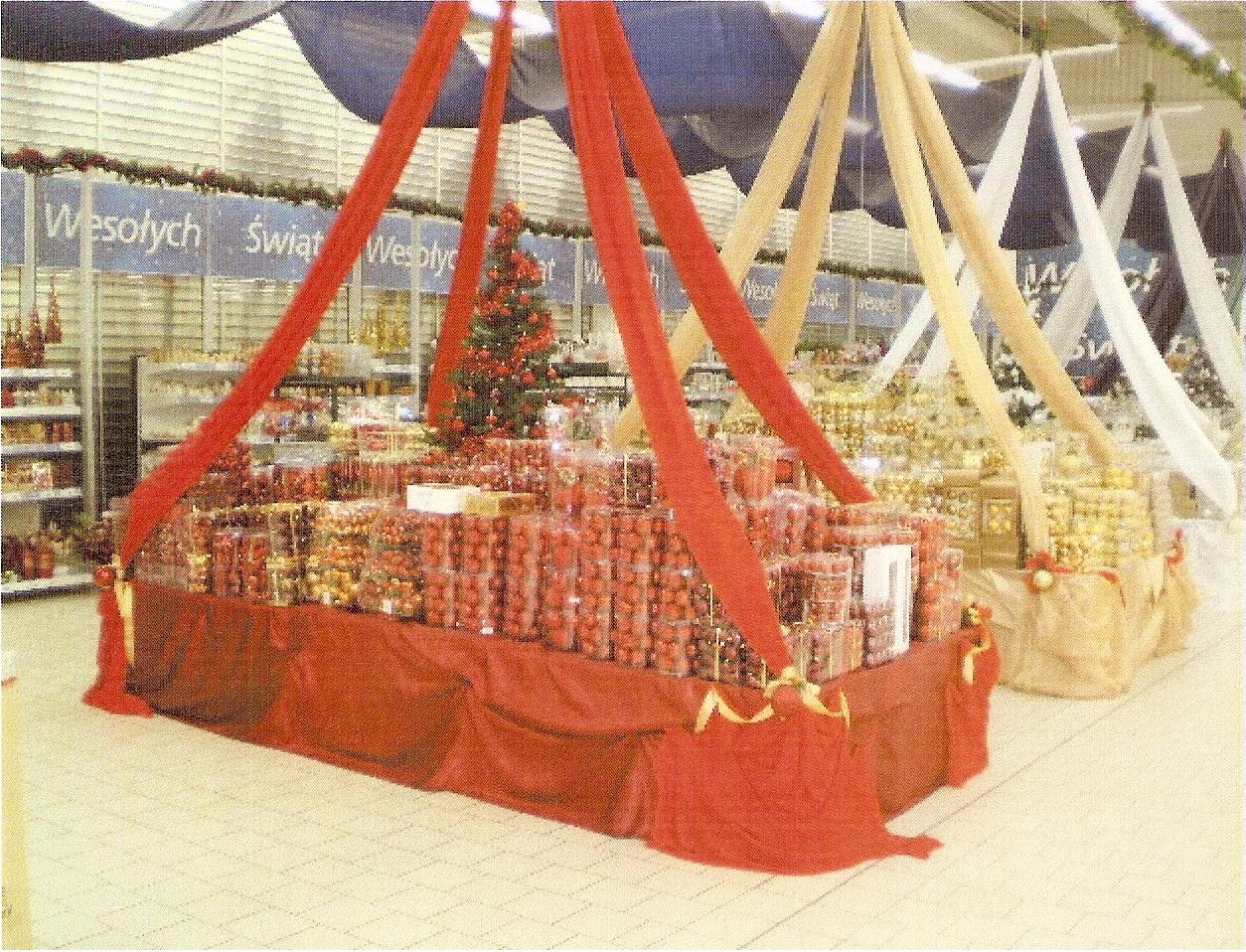 17
Typy sklepów detalicznych
Sklep dyskontowy – sprzedaje standardowe artykuły po obniżonych cenach, z niższą marżą. Cechą sklepu jest duża rotacja obrotu towarowego, ograniczony poziom obsługi, b. niskie ceny i wąski asortyment towarowy. Sklep dyskontowy stosuje czasami opakowania zbiorcze, wymuszając większe jednorazowe zakupy.
18
Biedronka – sklep dyskontowy
19
Biedronka – sklep dyskontowy
20
Sklepy specjalistyczne
To sklepy, w których znajduje się wąski, ale głęboki asortyment, np. wędliny asortyment – wędliny wieprzowe, wołowe, drobiowe oraz mięso: drób, wołowina, wieprzowina, ryby i owoce morza.
Wysoki poziom obsługi, szeroka wiedza o produkcie, dobrze przygotowany i przeszkolony personel – wyższa cena.
21
Sklep specjalistyczny – galeria whisky Bydgoszcz
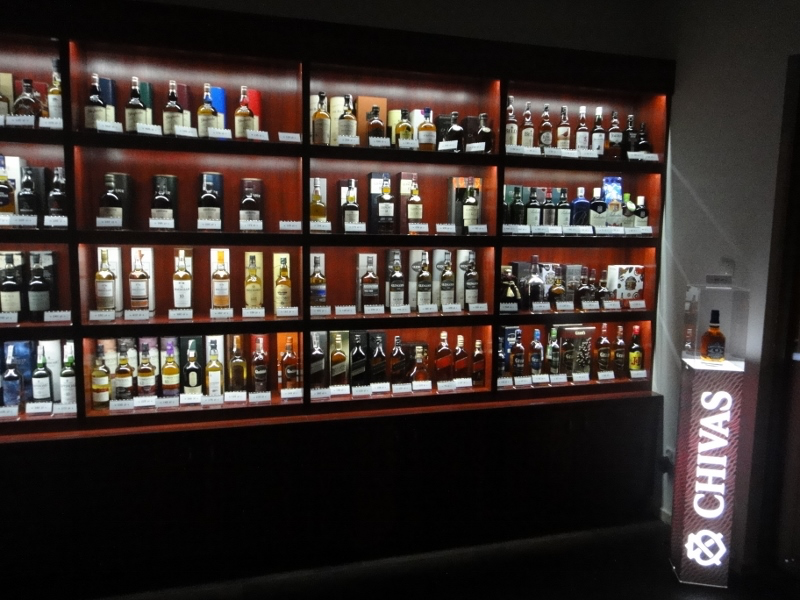 22
Typy sklepów detalicznych
Convenience store – odmiana sklepu ogólnospożywczego – cechy: sprzedaż artykułów częstego zakupu, dogodna lokalizacja dla mieszkańców, stanowi uzupełnienie sklepów o dużych powierzchniach, długi czas otwarcia, udziela kredytu kupieckiego (zakupy na zeszyt).
23
Typy sklepów detalicznych:
Boutique – odmiana sklepu specjalistycznego – cechy: mała powierzchnia, atrakcyjna ekspozycja towarów i dekoracja sklepu,
   -  towary modne i ekstrawaganckie,
   -  wysokie i b. wysokie ceny,
   -  branże: odzieżowe, wyposażenie mieszkań, antyki,
   - organizacja – odrębny sklep lub w pasażu handlowym.
24
Outlety
W outlecie można kupić markową odzież, buty i artykuły sportowe, których nie udało się sprzedać w firmowych sklepach. Są to końcówki serii, nietypowe rozmiary, niepopularne wzory. Ceny obniżone są od 30 do 70 proc. Tego typu centra sklepów fabrycznych są popularne w USA (jest ich ponad 600) i w Europie - głównie ze względu na duży wybór różnych artykułów, odzieży i obuwia, oraz niższe.
25
Zagospodarowanie powierzchni handlowej
26
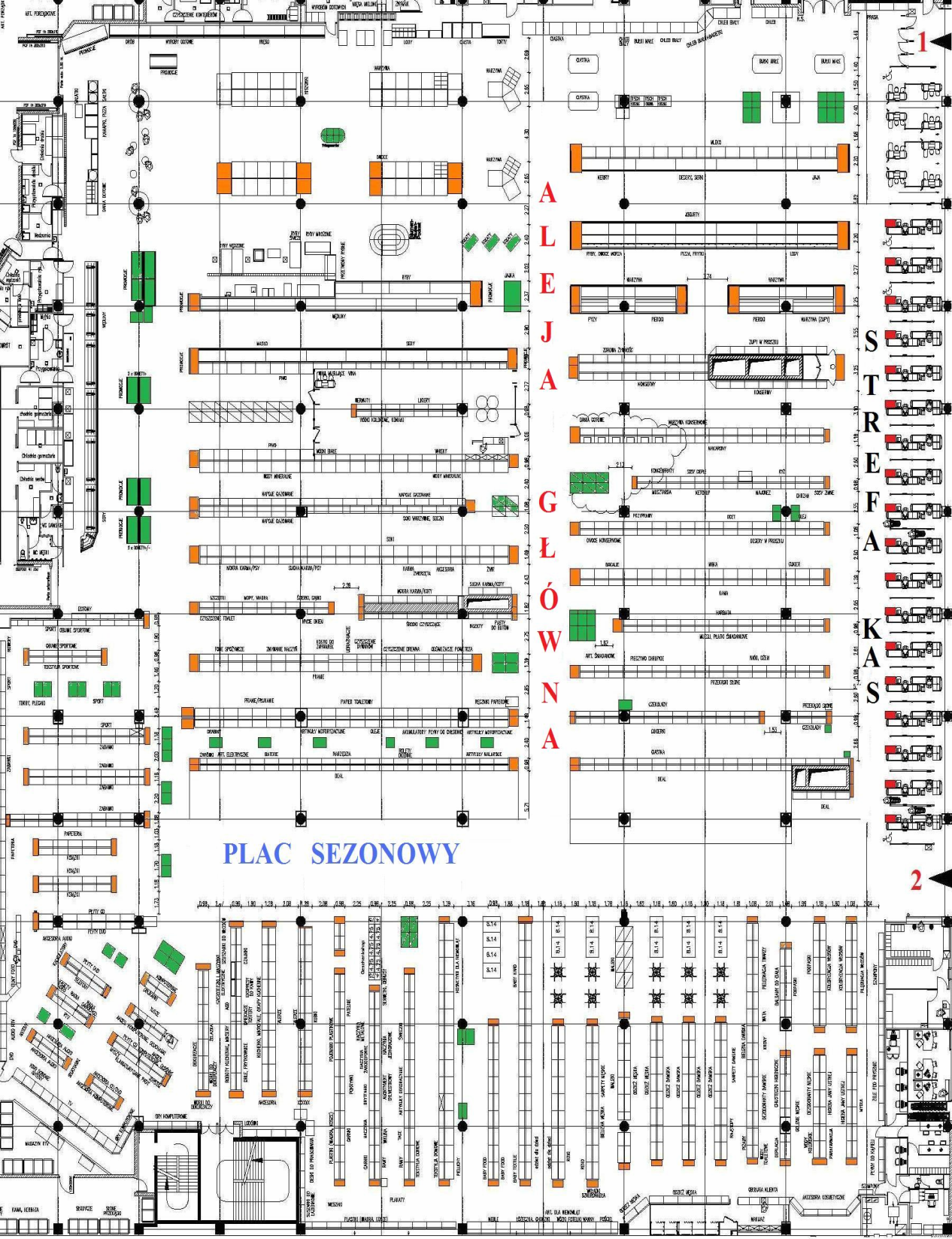 Opis zagospodarowania przestrzeni sprzedażowej
27
PODZIAŁ HALI SPRZEDAŻOWEJ
FOOD 
piekarnia,
mięso/wędliny,
świeże/mrożone, 
suche/napoje, 
owoce/warzywa.
NONFOOD 
tekstylia/obuwie, 
sport/zabawki, 
elektro/media,
AGD (artykuły gospodarstwa domowego)
ZTS (zrób to sam),
drogeria/chemia.
28
Typy zachowań konsumentów
TYPY KLIENTÓW:

stali bywalcy

„łowcy promocji”

klienci weekendowi
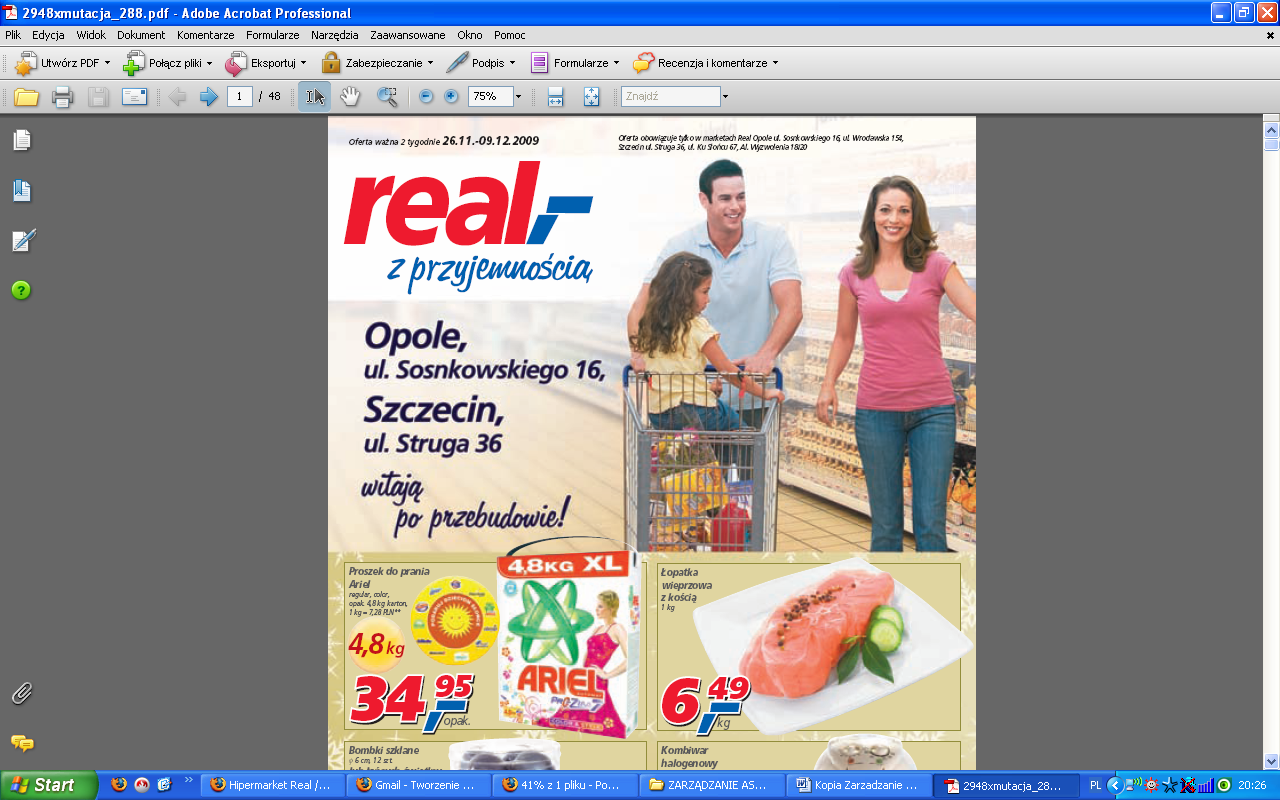 29
Atmosfera sklepu
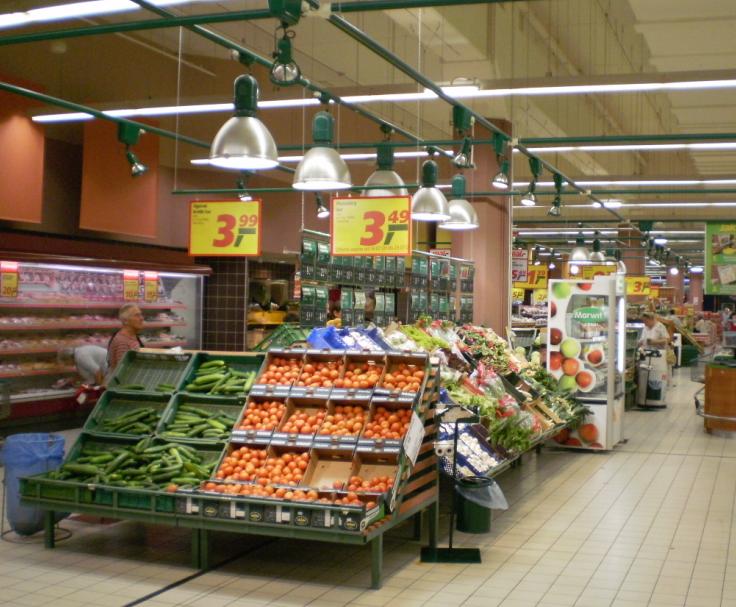 Oświetlenie
Muzyka
Kolorystyka
Zapach
Pracownicy
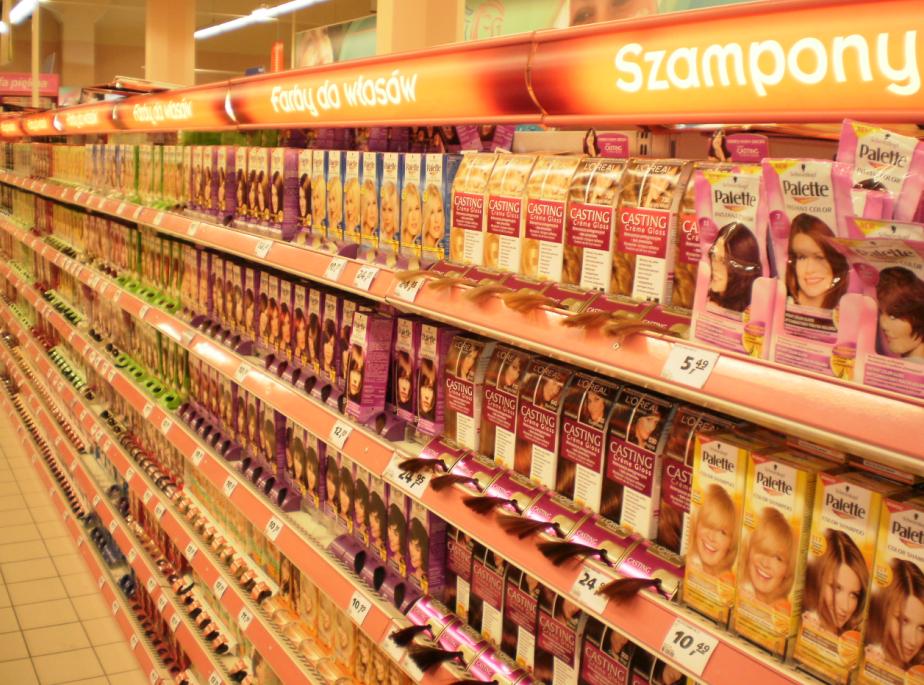 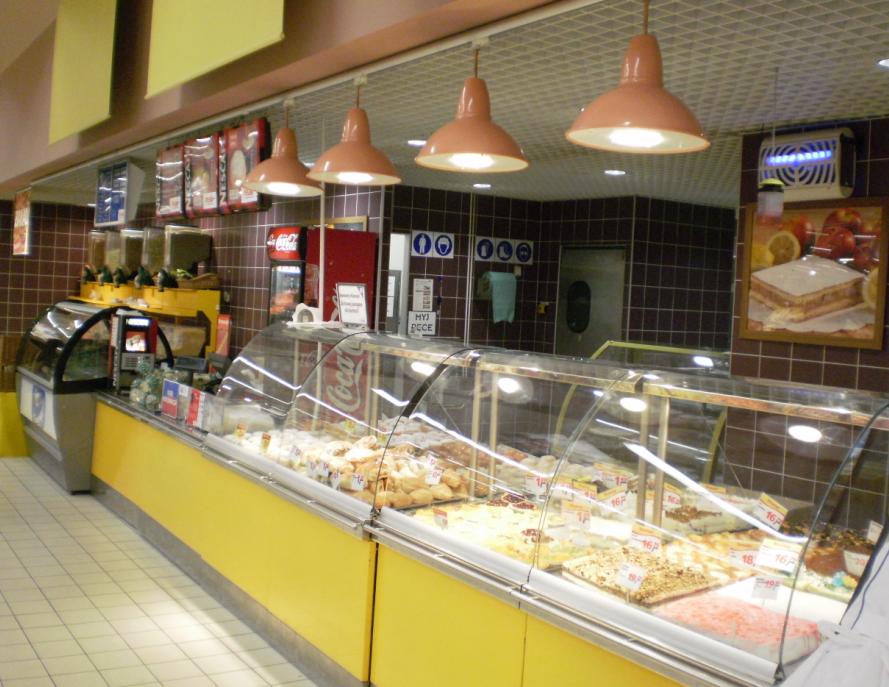 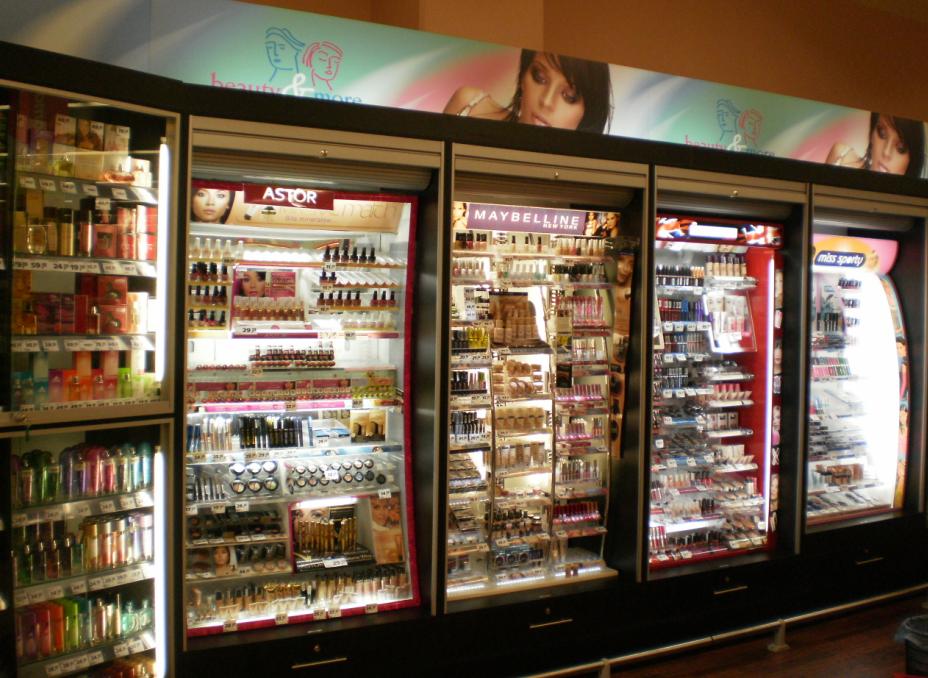 30
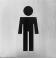 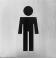 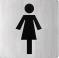 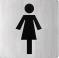 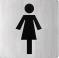 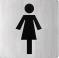 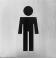 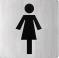 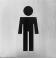 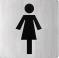 Trasa przejścia klientów
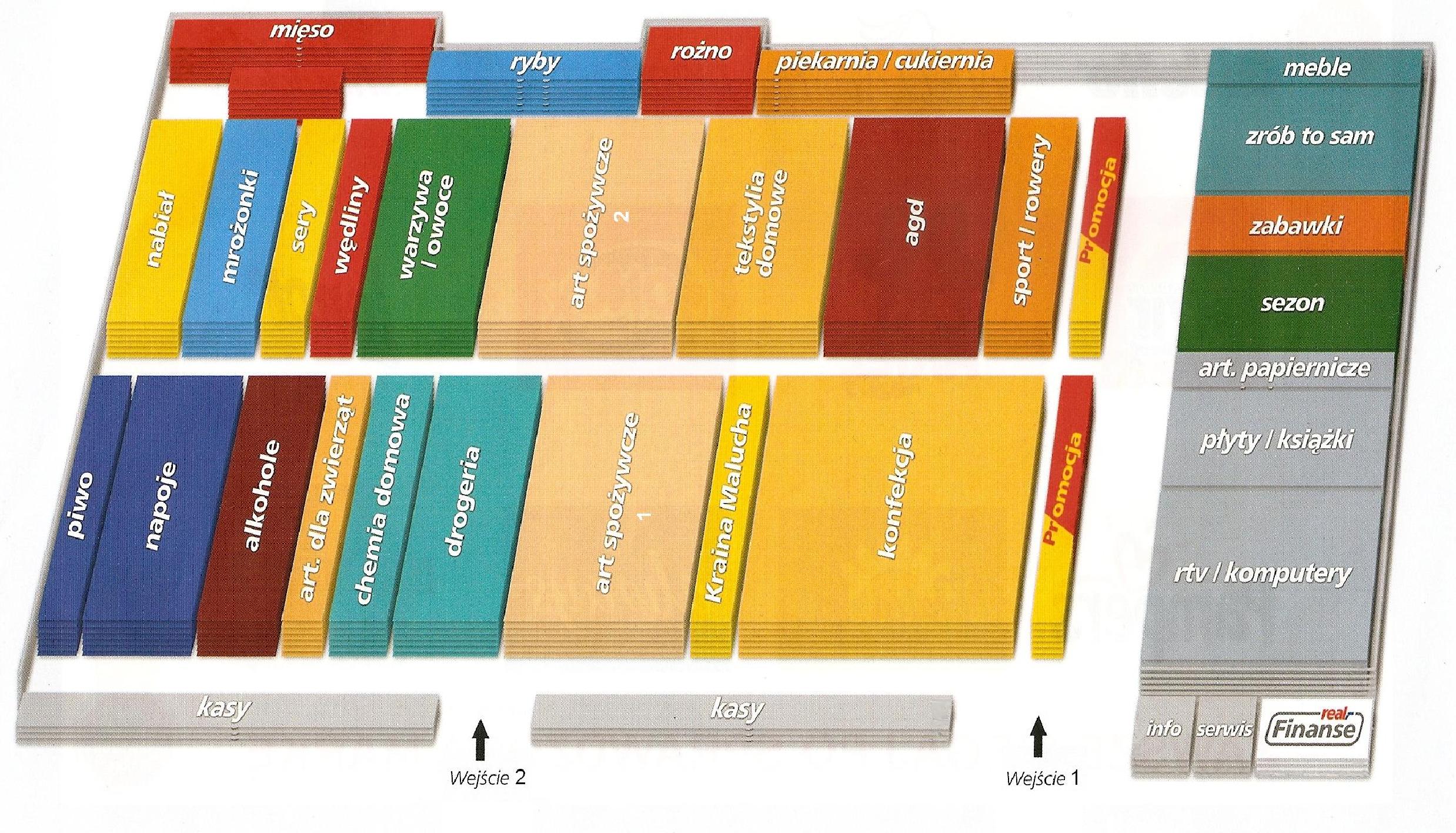 0:20 – 1:30
31
Powierzchnia - 11.300 m2
Opis zagospodarowania przestrzeni sprzedażowej
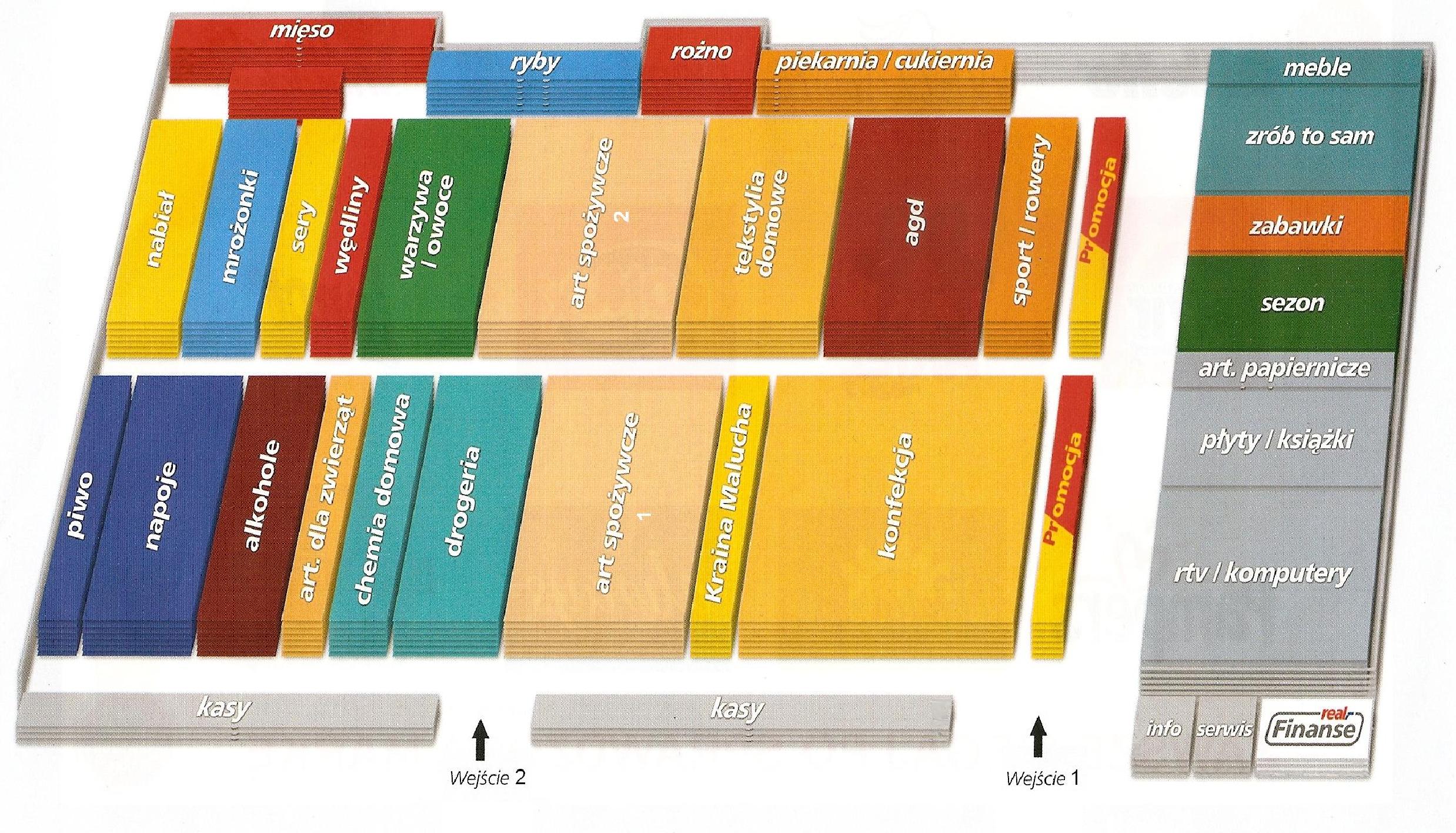 32
Średnia wartość zakupów na klienta
33
Techniki manipulacji zachowaniami klientów w sklepie
34
MERCHANDISINGOWE  ZASADY UZYSKANIA LEPSZYCH WYNIKÓW SPRZEDAŻY
artykuły o wysokiej jakości i drogie znajdują się na wyższych półkach
artykuły tanie oraz o niższej jakości umieszcza się na najniższych półkach regału
towary „magnesy" oraz artykuły pierwszej potrzeby umieszcza się niżej
35
MERCHANDISINGOWE  ZASADY UZYSKANIA LEPSZYCH WYNIKÓW SPRZEDAŻY
obok liderów rynkowych umieszcza się towary, które sprzedają się gorzej;
Towary z dłuższą datą ważności powinny być umieszczone w głębi regału;
towary o dużej rotacji, takie jak: cukier, pieczywo, mleko, są rozmieszczone w różnych miejscach w sklepie;
36
Miejscami dla ekspozycji promocyjnych są:
szczyty regałów
miejsca w pobliżu stoisk z obsługą tradycyjną 
wydzielone w sklepie miejsca do przeprowadzania promocji
miejsca w pobliżu kas
37
Strefy postrzegania towaru na półce
Strefa zasięgu ręki
38
Strefy w obrębie regału
39
55%
Wpływ promocji przy jednoczesnej zmianie ekspozycji towaru na półce na wzrost sprzedaży Nutelli (600ml)
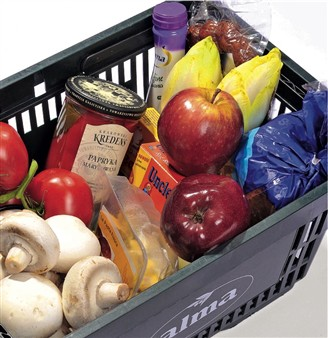 40
Zachowania zakupowe Polaków
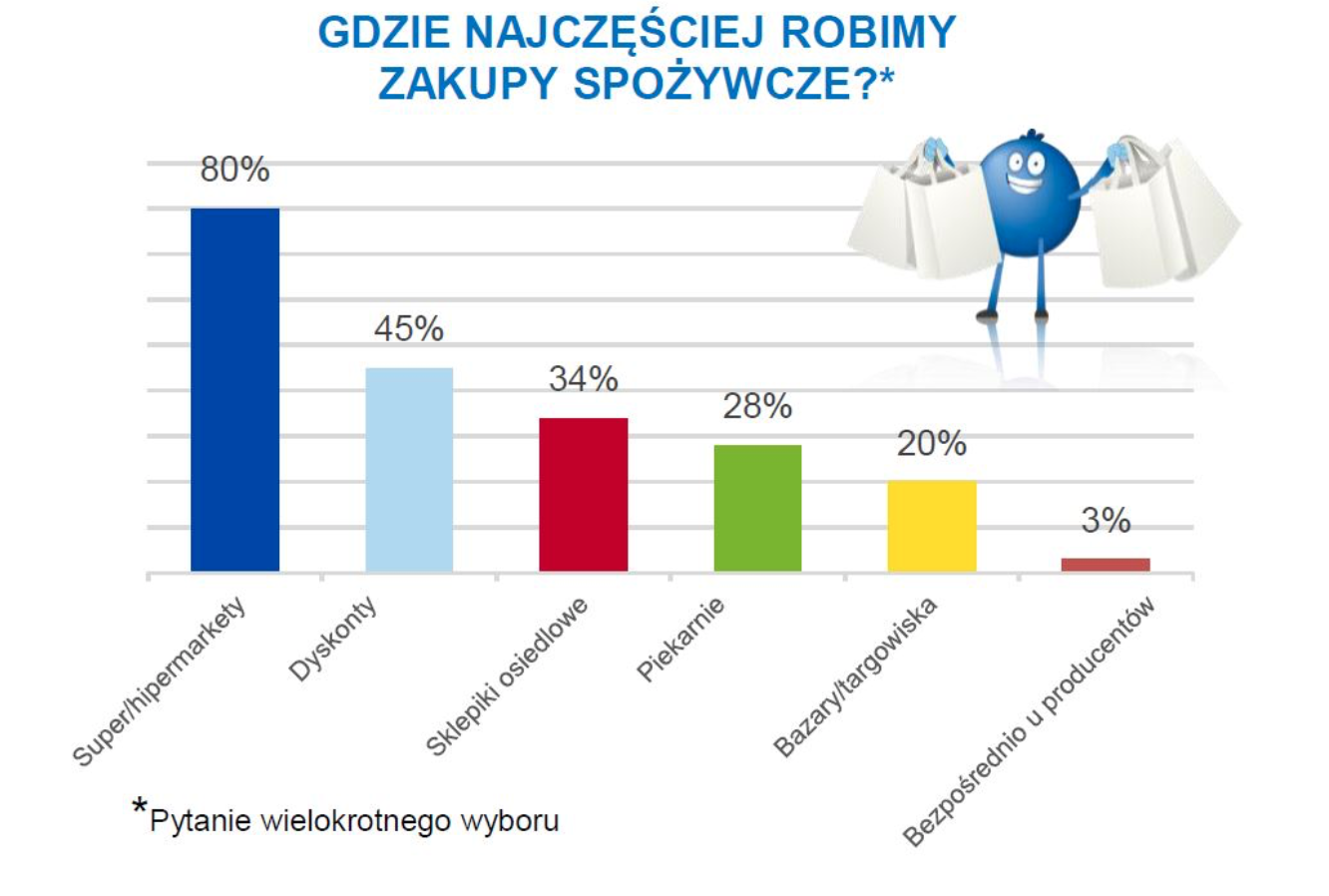 41
Gdzie kupujemy (2019r.)
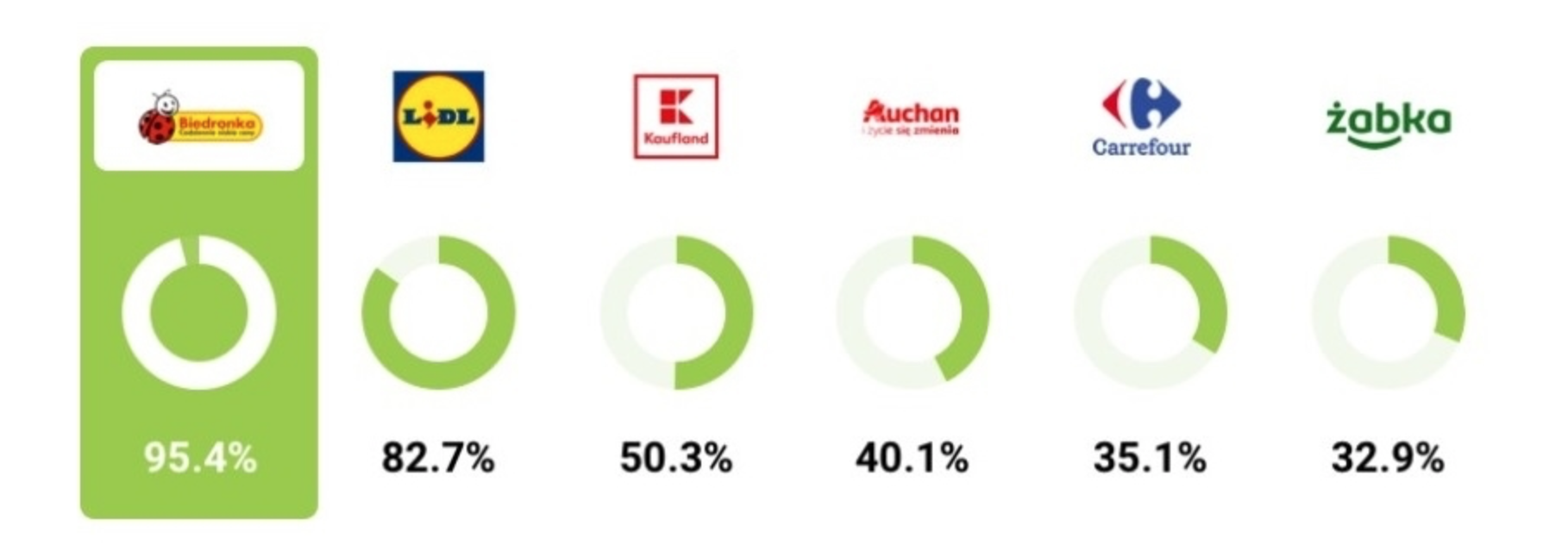 42
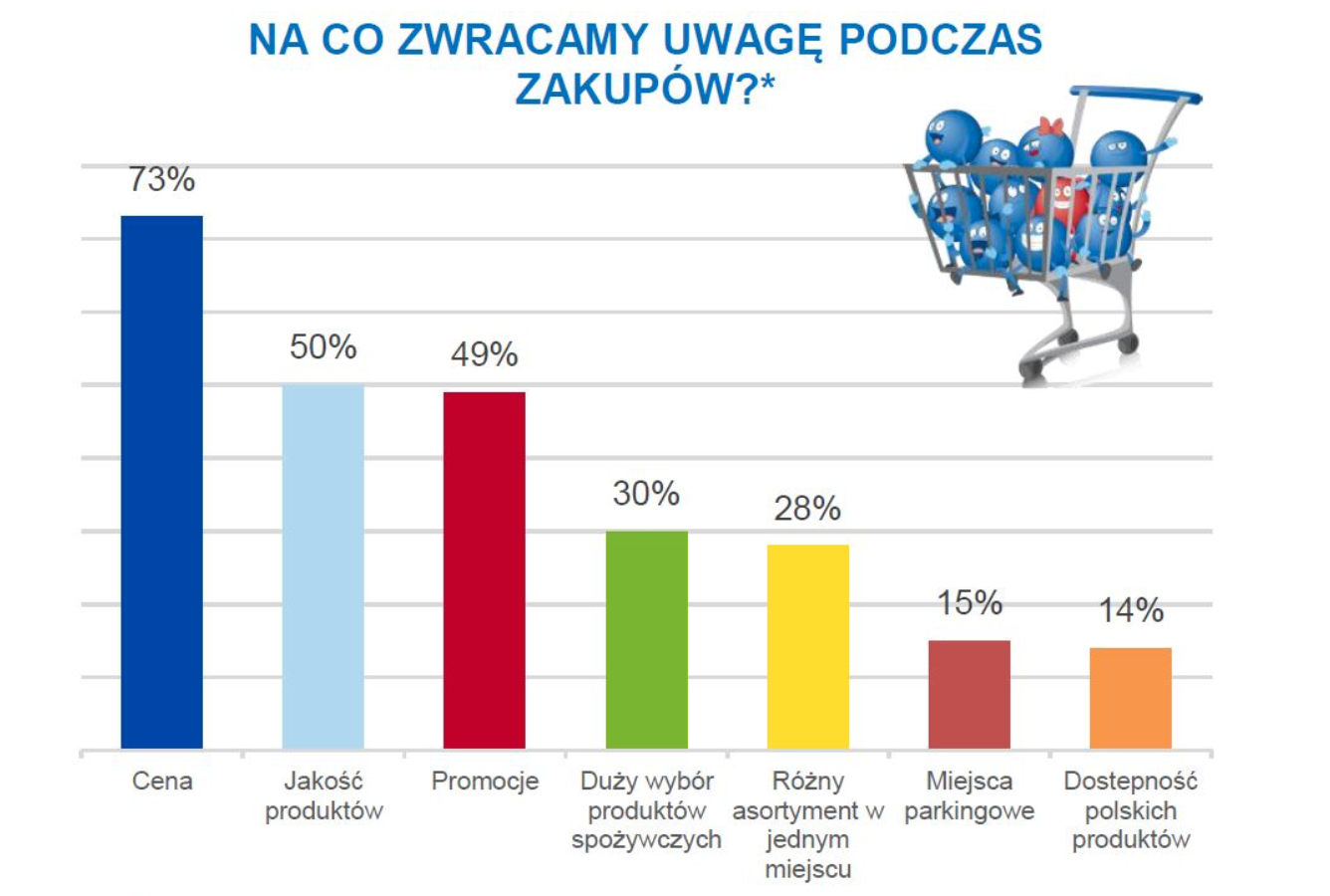 43
Zakupy budowlane
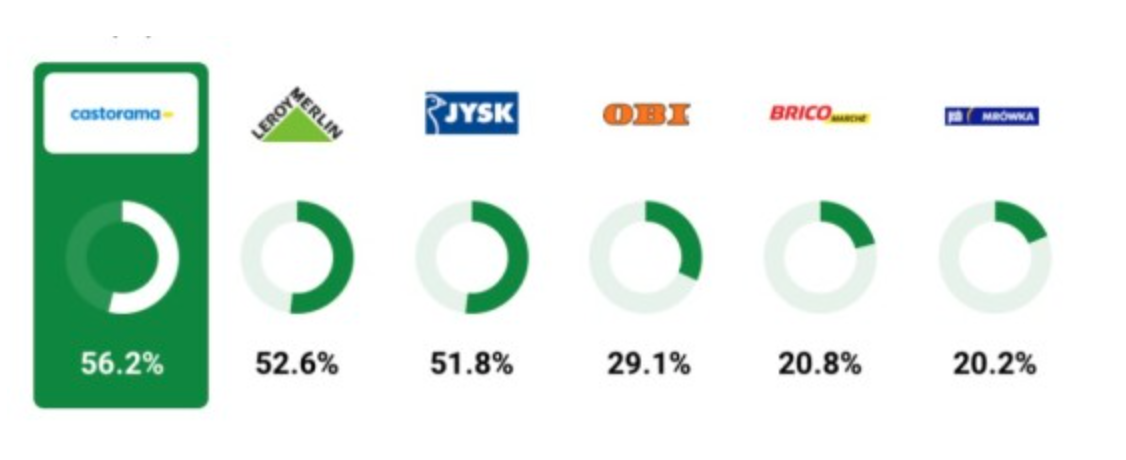 44
Zakupy kosmetyczne
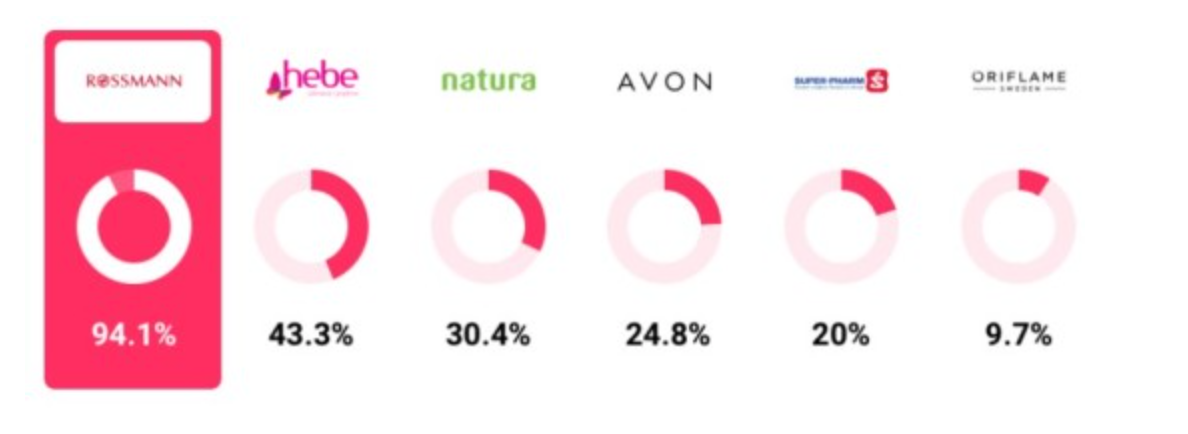 45
Zakupy meblowe
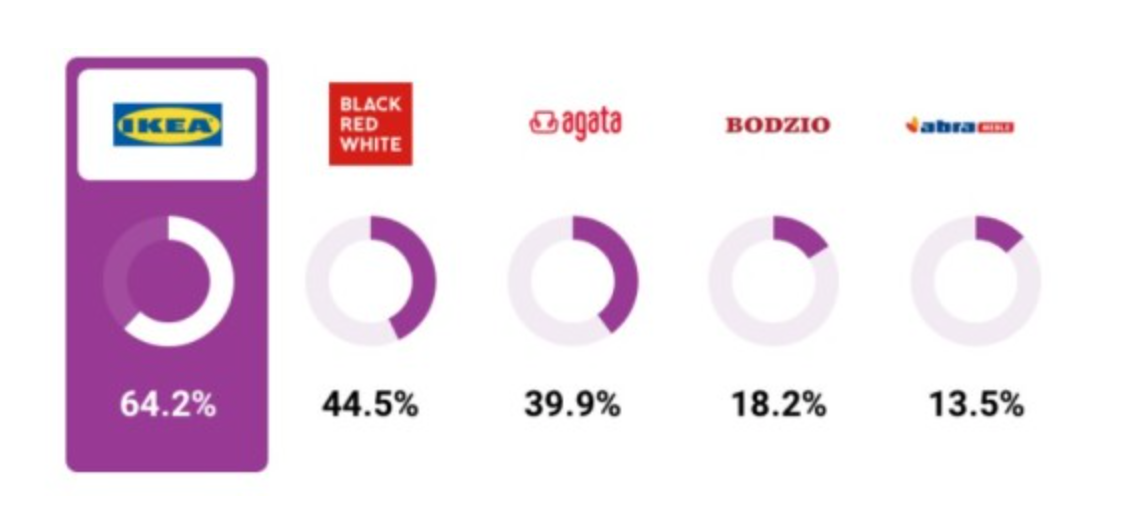 46
Zakupy elektroniczne
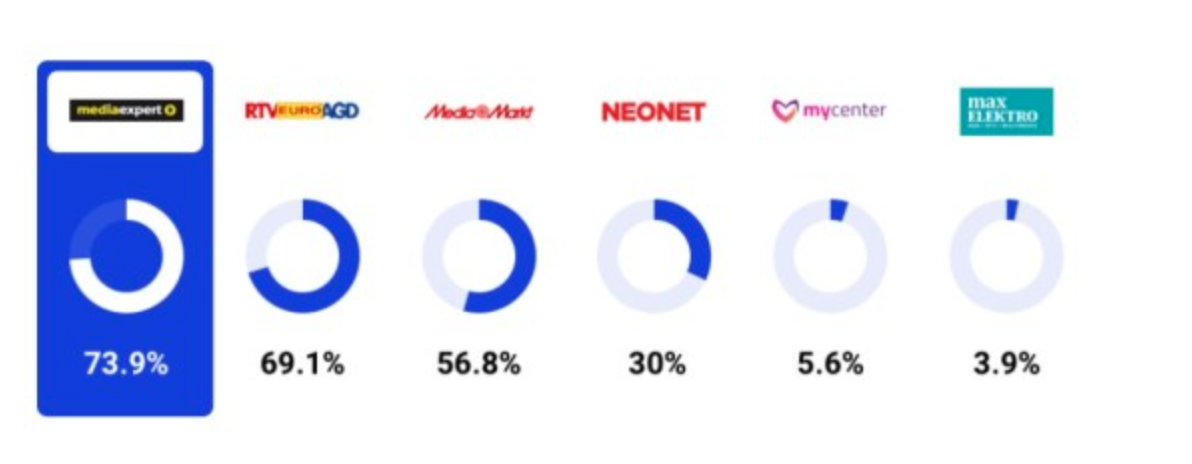 47
Wnioski
Polacy dokonują zakupów w sklepach sieciowych,
Zmieniła się struktura handlu z rozdrobionego na globalny,
Wzmacnia się potencjał handlu sieciowego, 
Tracą na znaczeniu małe, lokalne sklepy.
48
Działania zapobiegające dominacji sieciowych sklepów
49
Ogólnokrajowa akcja społeczna  wspierająca małe sklepy zorganizowana przez  MakroCash & Carry Polska sp z o.o.
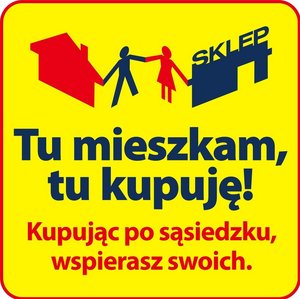 50
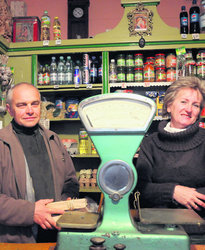 Małe sklepiki w zastraszającym tempie znikają z handlowej mapy Polski (© fot. ADAM WOJNAR
51
http://gdynia.naszemiasto.pl/serwisy/tu_mieszkam_tu_kupuje/538352,ratujmy-male-sklepiki
Uwagi końcowe
Zanim udasz się po zakupy zastanów się: 
ile możesz wydać pieniędzy (w przypadku korzystanie z karty płatniczej), 
co jest Twojej Rodzinie faktycznie potrzebne,
Zjedz posiłek,
Sprawdź ceny w innych sklepach,
52
Uwagi końcowe
W sklepie pamiętaj, że:
Należy kontrolować daty przydatności do spożycia towaru,
Należy się kontrolować i izolować od atmosfery w sklepie (muzyka, zapachy (aromamarketing), ustawione przy wejściu „promocje towaru”,
Należy kupować produkty planowane
53